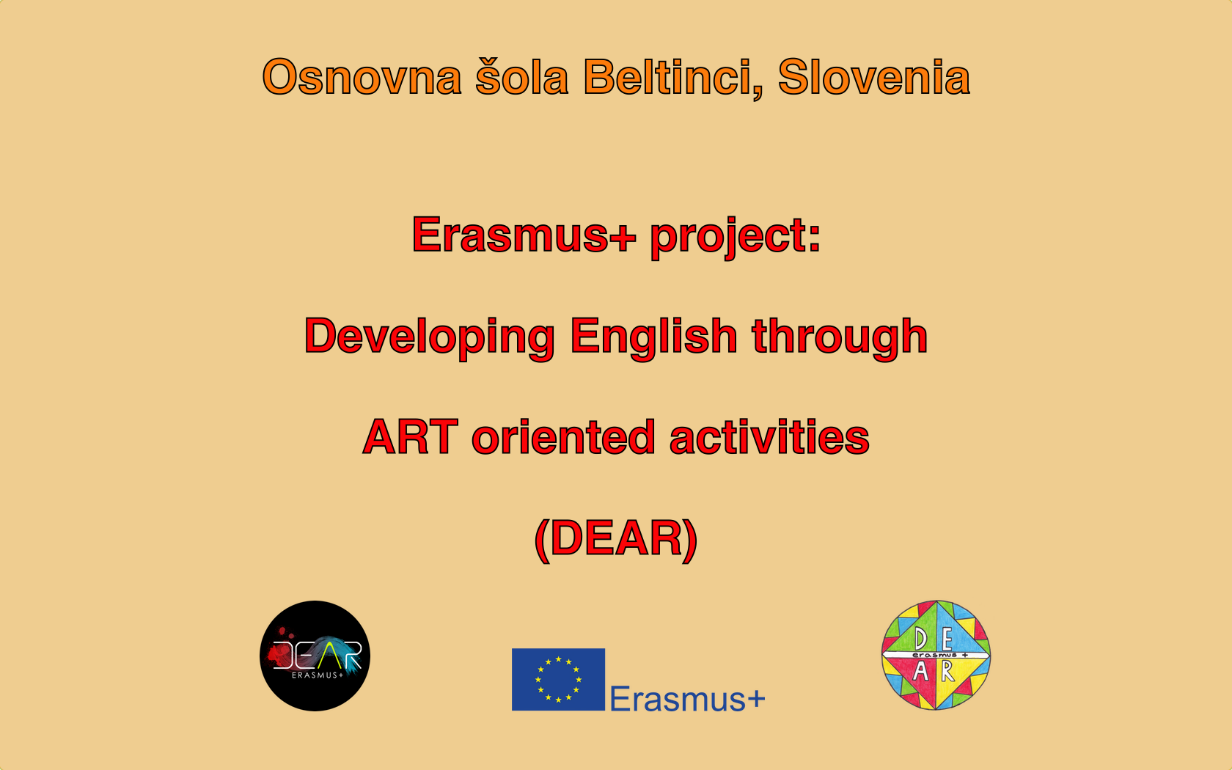 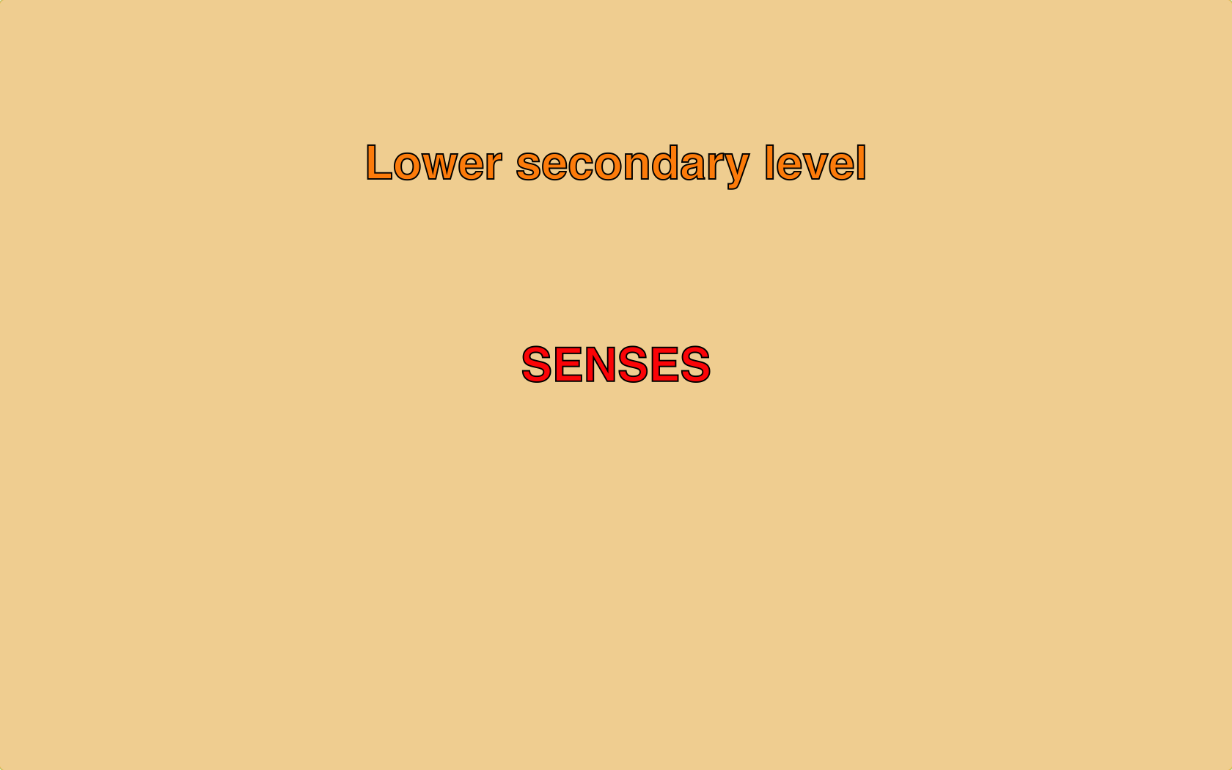 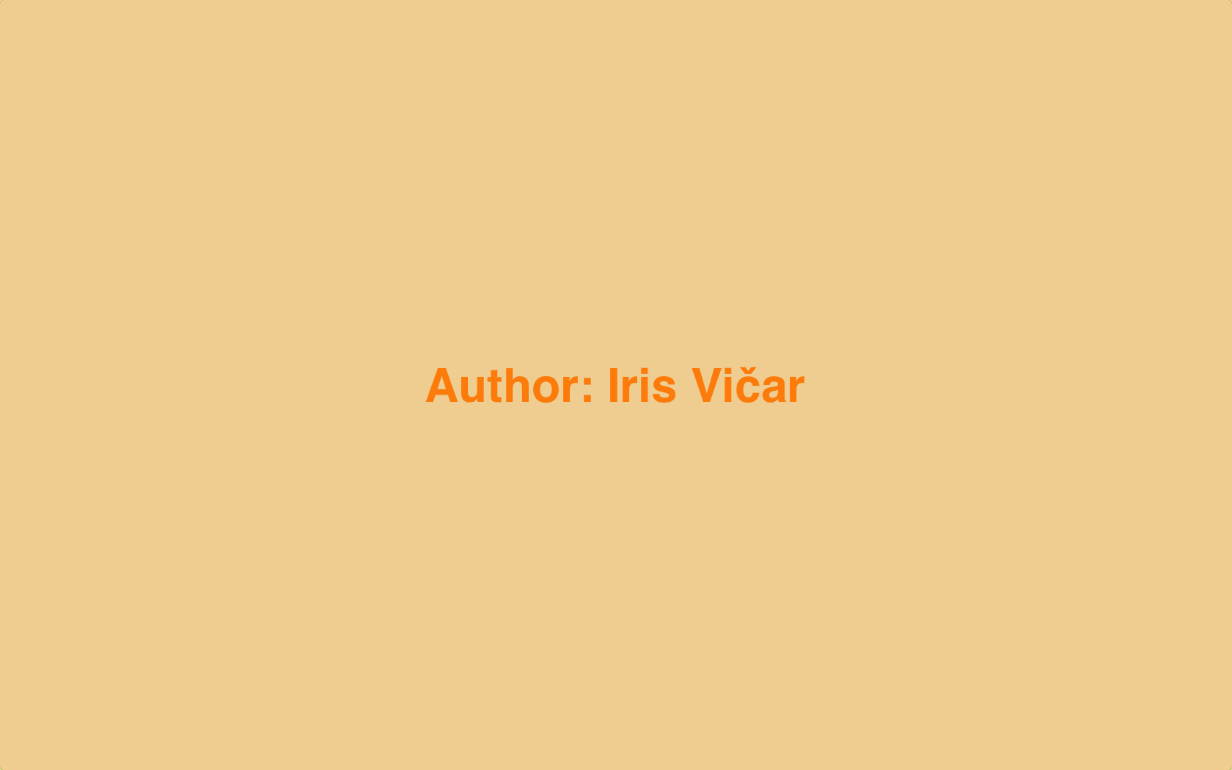 SPEECH ORGANS AND SOUNDS THEY PRODUCE
SPEECH ORGANS
WHAT DO YOU HEAR PEOPLE DOING?
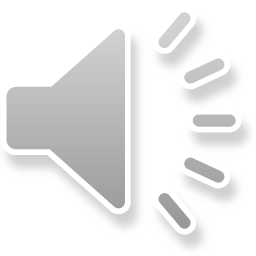 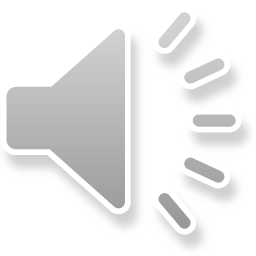 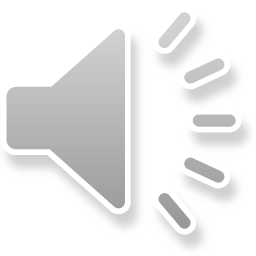 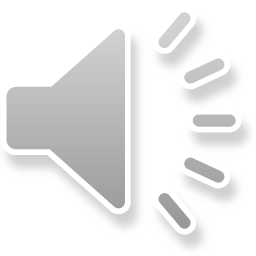 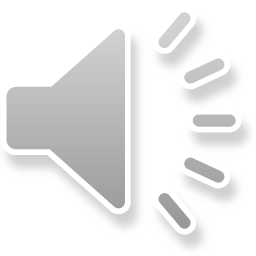 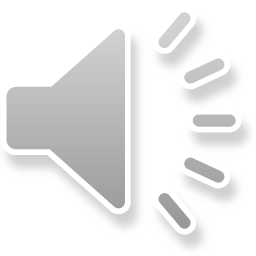 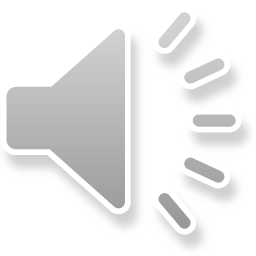 CRY      GIGGLE      LAUGH       SHOUT
WHISPER      SING      SNORE     SPEAK
WHISTLE        SCREAM       ROAR
       MUMBLE